松園別館的往昔與再利用
花崗國中 神風特攻隊
807 蕭嘉葳 張鈞翔
劉盈孜老師 指導
[Speaker Notes: 大家好 我們是花崗國中”神風特攻隊”的隊員 蕭家葳 張鈞翔 我們要介紹的是”松園別館的往昔與再利用 “XD]
研究討論
訪問勘查
請教專家學者
資料蒐集
研究方法
研究討論
請教專家學者
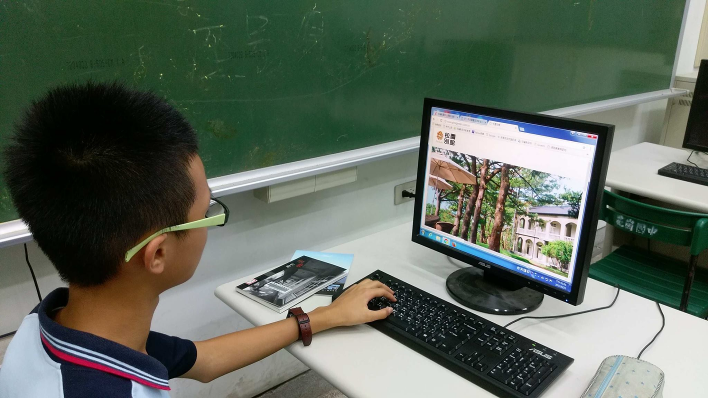 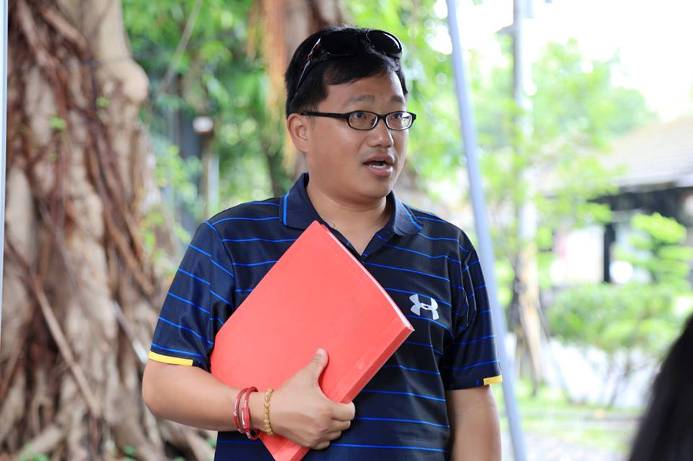 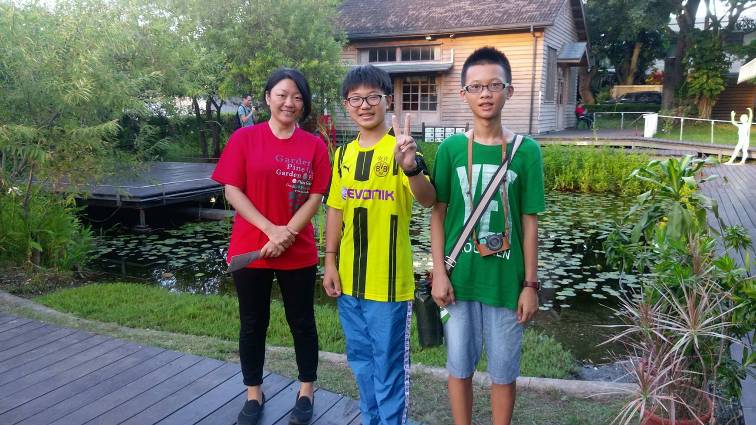 [Speaker Notes: 專家黃家榮先生]
一、歷史沿革
松園別館約建於 1942 年(昭和 17 年)，是當時(日治時期)的”花蓮港陸軍兵事部”。
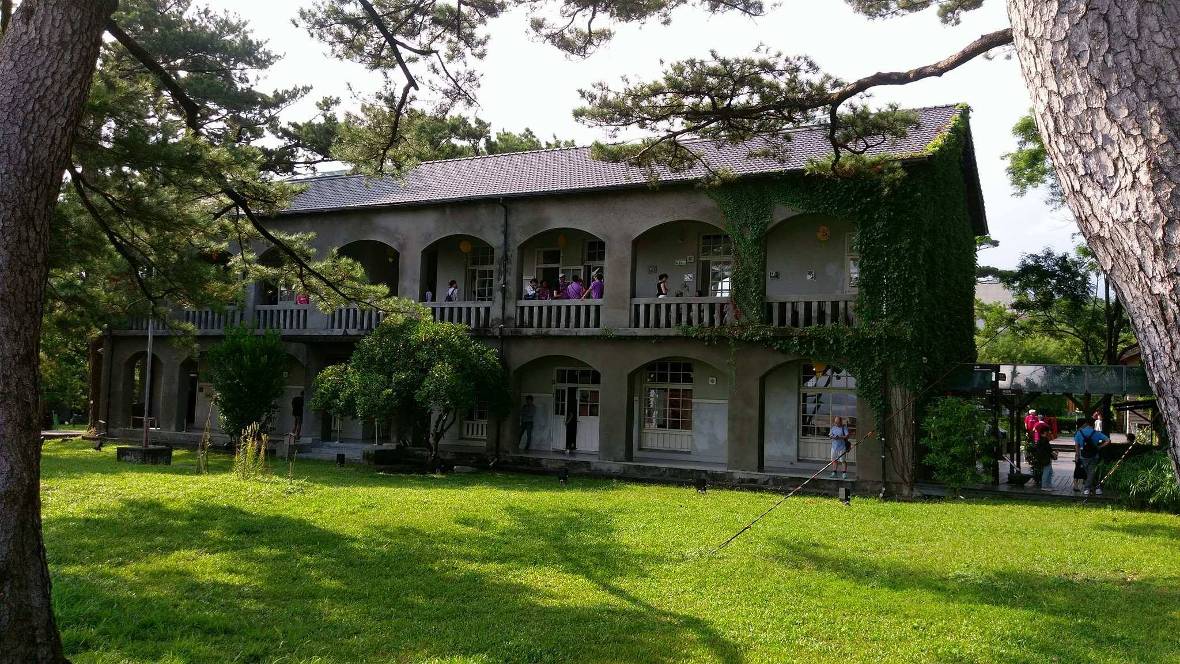 [Speaker Notes: 第2段不須講述 。第一段帶過 主要是介紹什麼是兵事部(主要是招募兵及管理軍人…)]
[Speaker Notes: 需更流利
1997年那段要說結論))沒有蓋成
主要講解紅字部分
美軍不須說]
[Speaker Notes: 需更流利
主要是講解紅字部分]
二、保存與再利用的實際作法(一)修復前的準備
參與式規劃:當初所提出的整建規劃方式是「先辦理活動再決定如何整建和空間未來的使用方向」
「減法」設計的概念:「松園的條件非常好，所以減少不必要的東西是最佳的作法」(劉瑞如)
二、保存與再利用的實際作法(二)整修原則
1.「主結構不改變，敗壞的地方重新補強。」
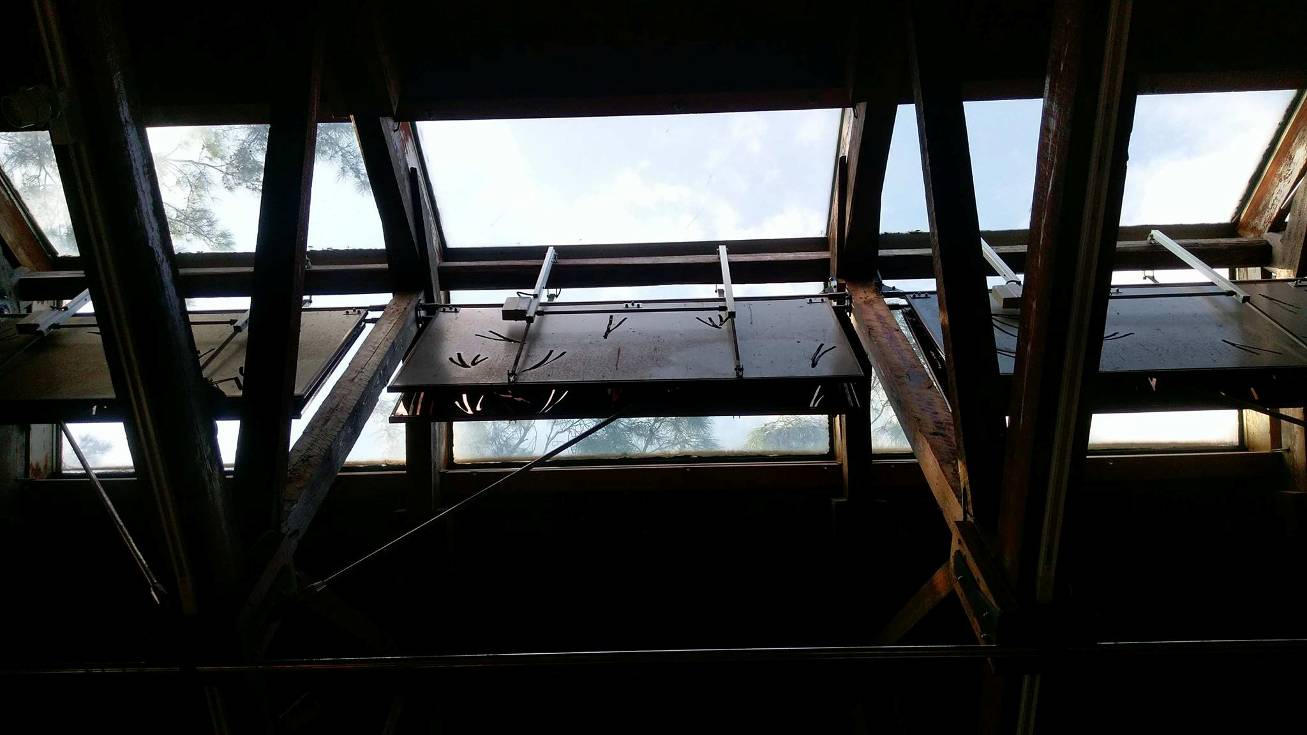 透明屋頂以及松針鐵板
[Speaker Notes: 整修實例:2樓天花板  要講一下那個實例]
二、保存與再利用的實際作法(三)空間利用的調整
松園別館平面圖
整修前(日治時期)
整修後(現今)
主建築前棟有處理軍事公務的辦公室兼廚房、伙房、 洗衣間、睡房等宿舍設施。
修建為禮品店、展示空間、管理中心等
主建築前棟
主建築前棟位置圖
整修前(日治時期)
整修後(現今)
損壞嚴重，將大部分隔間的窗與牆都拆掉。目前此處是松園餐坊。
後棟為一間一間的值班官兵休息室
主建築後棟，目前為松園餐坊
主建築後棟位置
整修後(現今)
整修前(日治時期)
後方小木屋是軍 官聚會所，房間牆壁上面的方框為放置天皇照片的神龕
展演空間，開放租借
小木屋現況
小木屋位置圖
[Speaker Notes: 不需要述說神風特攻隊 留置結論說]
三、活動辦理(一)方式
1.文化局轉介松園別館。
2.藝術家接洽松園別館。
3.松園別館尋找藝術家。
[Speaker Notes: 來松園別館半和松園很美沒關係喔
不須舉例展覽]
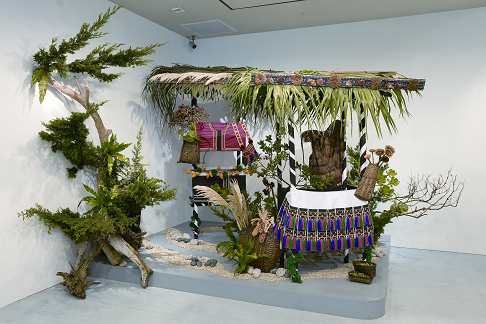 三、活動辦理(二)類型
1、藝文、藝術品展覽
2、舉辦講座
3、節慶活動
4、生態導覽
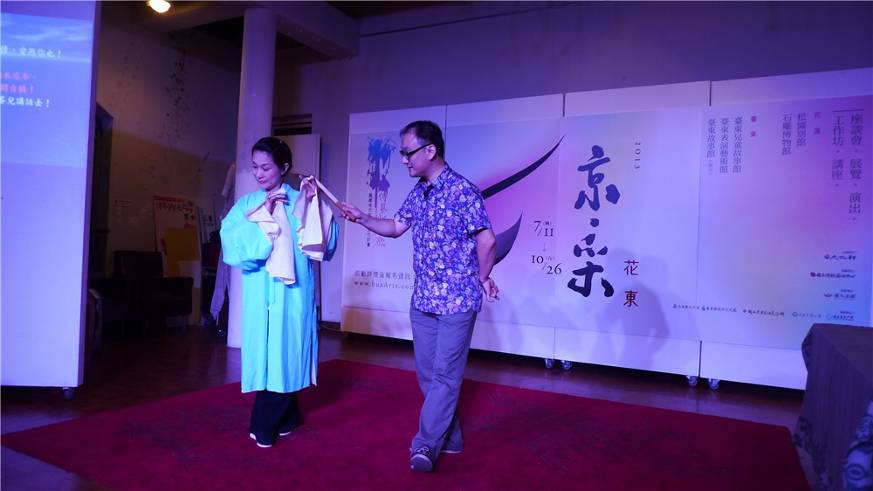 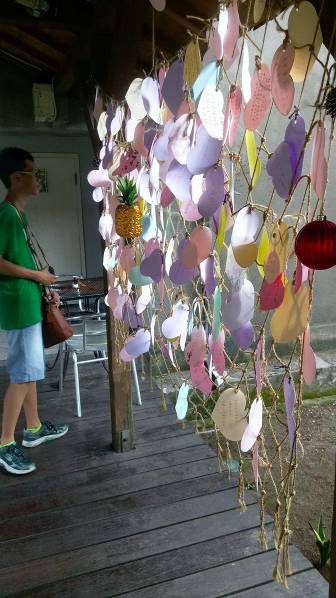 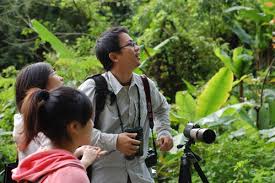 [Speaker Notes: 3.EX:七夕、寫祝福卡]
重要活動:太平洋詩歌節
時間:2006-2017(每年都舉辦，共12屆)。
策劃人:花崗國中退休教師、詩人─陳黎。
舉辦名稱由來:松園別館緊臨太平洋。
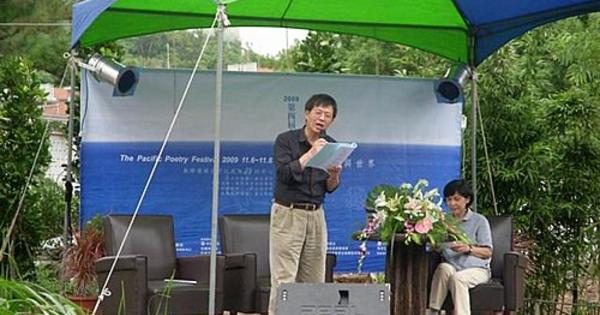 結論
(一)保存與再利用成功的原因：
透過活動了解民眾的需求再決定整建方向。
以政府監督，委託民間團體營運管理的方式經營。
[Speaker Notes: 需更流利
官督民營部分多講一點 
像是:民間團體更了解民眾的需求]
結論
(二)交通改善建議方案：
請花蓮縣政府與松園別館周圍的企業協調，空出土地闢建停車場。
車輛仍停在美崙溪畔公園停車場，但在停車場與松園別館間建木棧道減緩坡度，方便行人行走。
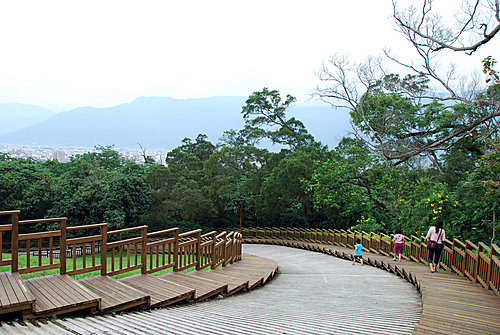 [Speaker Notes: 企業:水利局 …]
附注資料
吳進書、姜家珍(總編輯)(2004)。印象松園。花蓮縣：花蓮縣文化局。 
劉瑞如。當藝術飄落在松林之間─花蓮縣松園別館歷史風貌公園整建工程。關鍵報告4-2花蓮縣松園別館歷史風貌公園整建工程(136-144)。
https://www.ncfta.gov.tw/information_45_42819.html
http://superspace.moc.gov.tw/hall/local_culture_page.aspx?oid=2abadd75-b4a2-480c-b930-e50aff439b2f
http://blog.xuite.net/urolin/twblog/129497674
[Speaker Notes: 不需講]
謝謝聆聽